TÝDEN 5
CFF II
‹#›
Plural revision - make plural forms
Často kupuju (sýr, pomeranč, minerálka, džus, paprika, mléko, jogurt).

Doma mám (židle, stůl, gauč, lampa, počítač, televize, lednička, okno, postel, rádio).

V Brně jsou (dům, kavárna, restaurace, obchod, kostel, náměstí, zastávka, park, galerie).

Večer jsme četli (kniha, test, e-mail, detektivka, text).
Plural revision - make plural forms
Často kupuju (sýry, pomeranče, minerálky, džusy, papriky, mléka, jogurty).

Doma mám (židle, stoly, gauče, lampy, počítače, televize, ledničky, okna, postele, rádia).

V Brně jsou (domy, kavárny, restaurace, obchody, kostely, náměstí, zastávky, parky, galerie).

Večer jsme četli (knihy, testy, e-maily, detektivky, texty).
Picture description
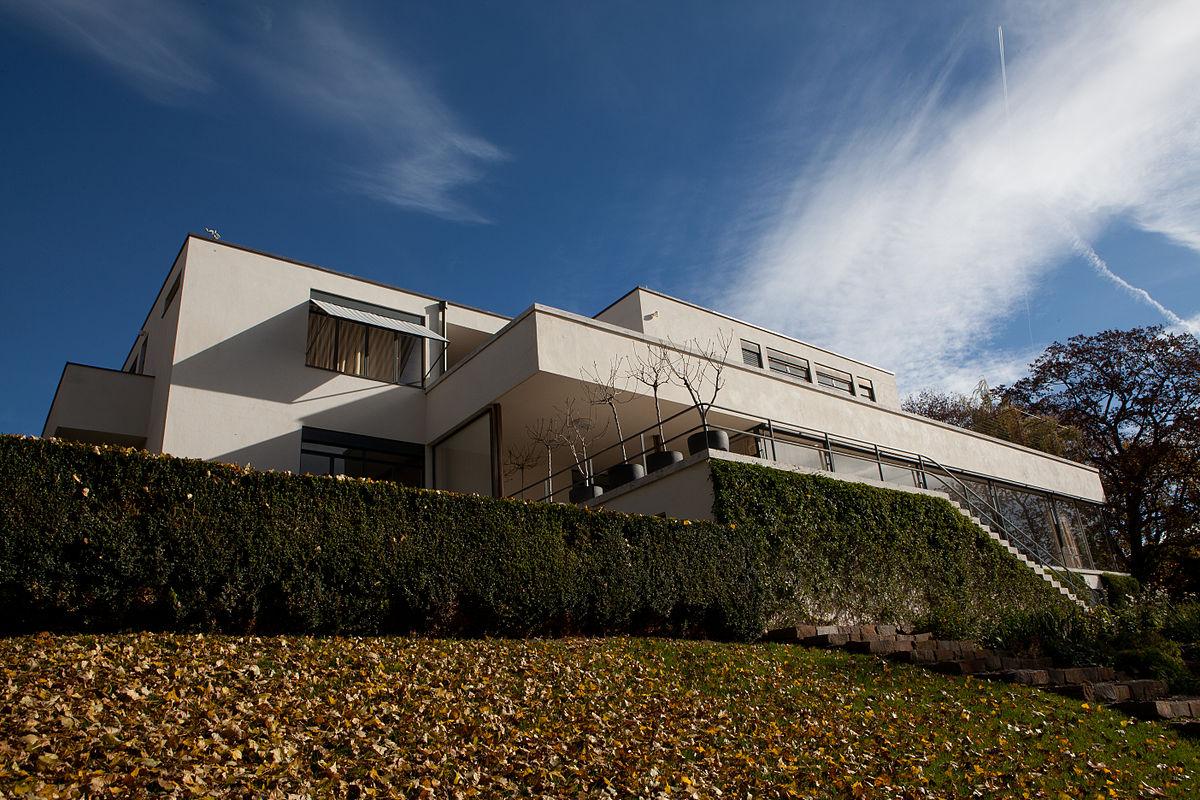 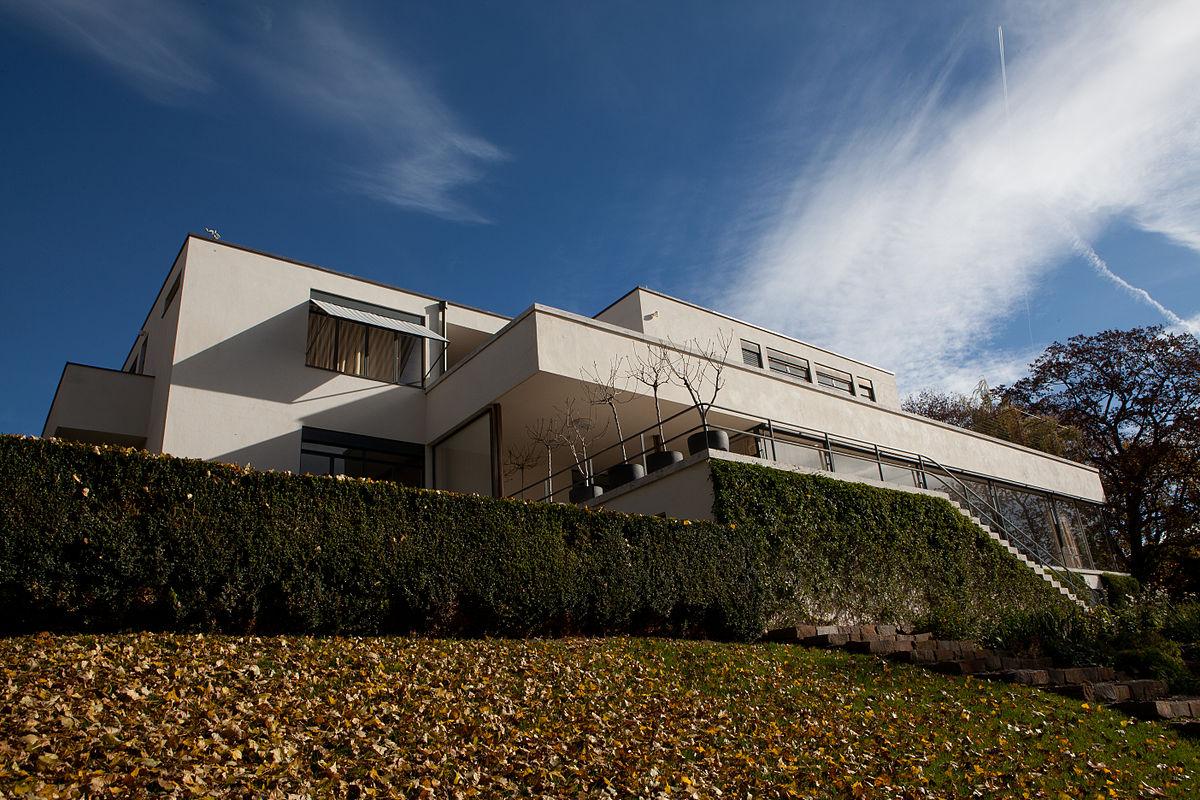 Znáte ten dům?

Víte, kde je ten dům?

Víte, jak se jmenuje? 

Jaký je ten dům?

Byli jste tam?
Attribution: Vít Švajcr, Dobré světlo.com, CC BY-SA 4.0 <https://creativecommons.org/licenses/by-sa/4.0>, via Wikimedia Commons
Kolik? 2 = dva/dvě
M

JEDEN papír
F

JEDNA kniha
N

JEDNO auto
M (pl)

DVA papíry
dva gauče
dva pokoje
dva stoly
F, N (pl)

DVĚ knihy/auta
dvě lampy, kávy (F)
dvě okna, auta (N)
Plural: summary
jeden červený dům → dva červené domy
jeden moderní telefon → dva moderní telefony

jedna velká lampa → dvě velké lampy
jedna hovězí polévka → dvě hovězí polévky

jedno nové auto → dvě nová auta
jedno inteligentní dítě → dvě inteligentní děti


člověk → lidé
dítě → děti
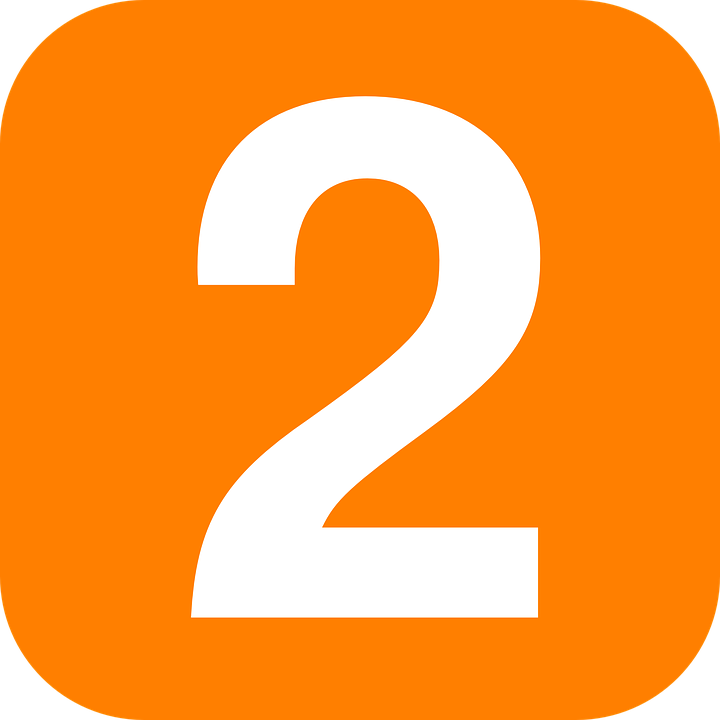 Datum v češtině: ordinal numbers, months (kniha strana 63)
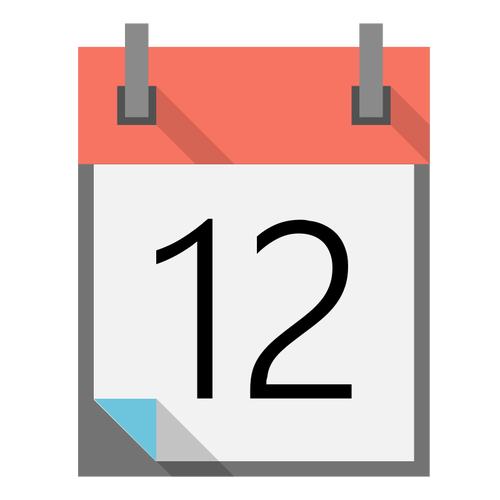 Jaký je dnes den?

Kolikátého je dneska?

Odkdy dokdy je semestr?



den - měsíc - rok (day - month - year)
dny - měsíce - roky (pl.)
Měsíce (months)
LEDEN (led = ice)
ÚNOR (melting ice → nořit se = to dive)
BŘEZEN (bříza = birch)
DUBEN (dub = oak)
KVĚTEN (květ = bloom/blossom)
ČERVEN (červený = red)
ČERVENEC (červený = red)
SRPEN (srp = sickle)
ZÁŘÍ (říje = rutting period)
ŘÍJEN (říje)  
LISTOPAD (list = leaf + padat = to fall down)
PROSINEC (one of the explanations: prosit = beg)
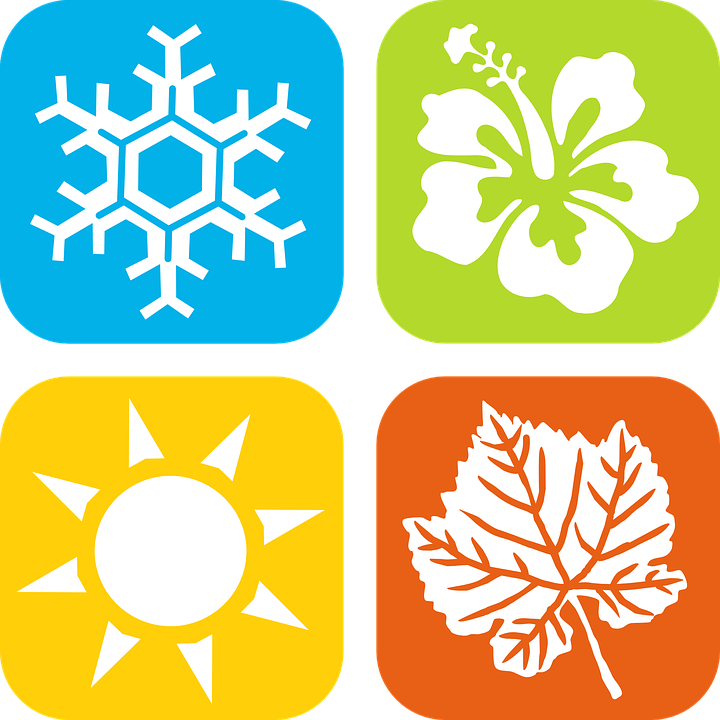 Dny (days): ordinal numbers
Ordinal numbers have to be in the genitive case (ÍHO/ÉHO ending)

1. prvnÍHO				11. jedenáctÉHO
2. druhÉHO			12. dvanáctÉHO
3. třetÍHO				13. třináctÉHO ...
4. čtvrtÉHO
5. pátÉHO				20. dvacátÉHO
6. šestÉHO				21. dvacátÉHO prvnÍHO
7. sedmÉHO			22. dvacátÉHO druhÉHO
8. osmÉHO			30. třicátÉHO
9. devátÉHO			31. třicátÉHO prvnÍHO
10. desátÉHO
Měsíce
Months have to be in the genitive case:

ledna				července
února				srpna
března			září
dubna			října
května			listopadu
června			prosince
Kolikátého je dnes?
Dnes je:

29. 3. - dvacátého devátého března

1. 4. - prvního dubna

15. 6. - patnáctého června

7. 9. - sedmého září

Kdy máte narozeniny? (narozeniny = birthday)
Roky
1998 - tisíc devět set devadesát osm

1998 - devatenáct set devadesát osm

1789 - tisíc sedm set osmdesát devět/sedmnáct set osmdesát devět

2000 - dva tisíce
2020 - dva tisíce dvacet
Znáte důležité dny české historie?
9. 7. 1357				1. 1. 1993

8. 11. 1620				1. 5. 2004

28. 10. 1918

21. 8. 1968

17. 11. 1989
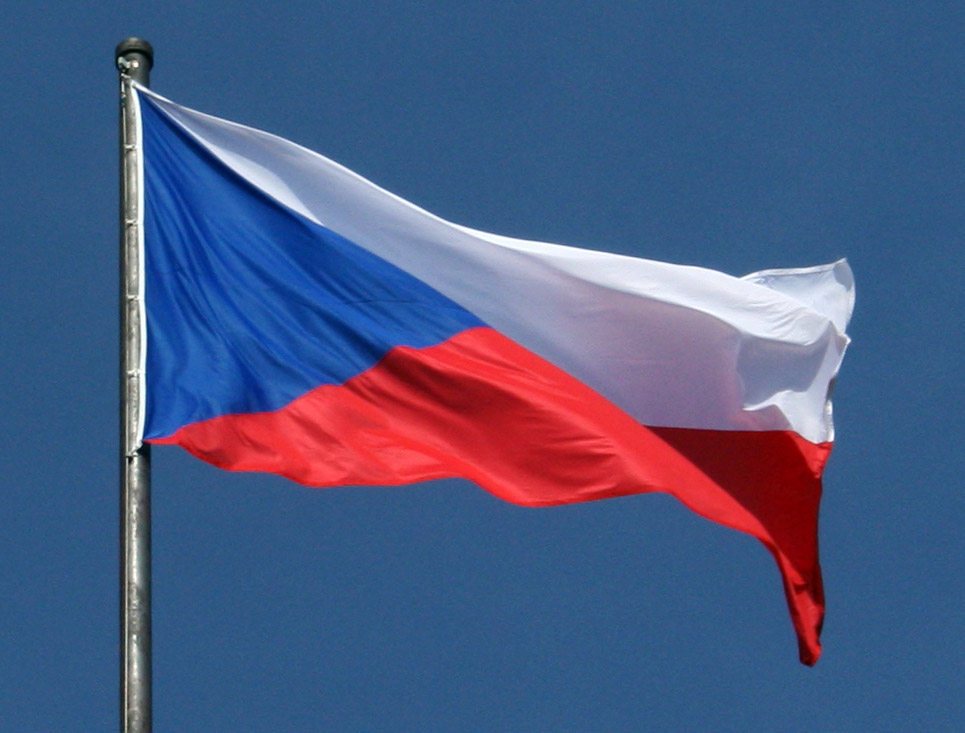 Attribution: Arz, Public domain, via Wikimedia Commons
Roční období (seasons)
JARO - spring
	na jaře - in spring
LÉTO - summer
	v létě - in summer
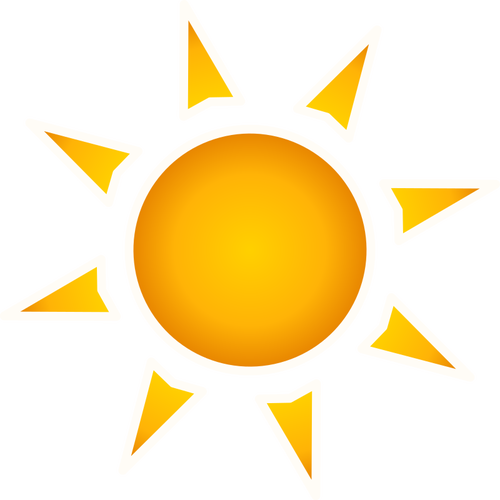 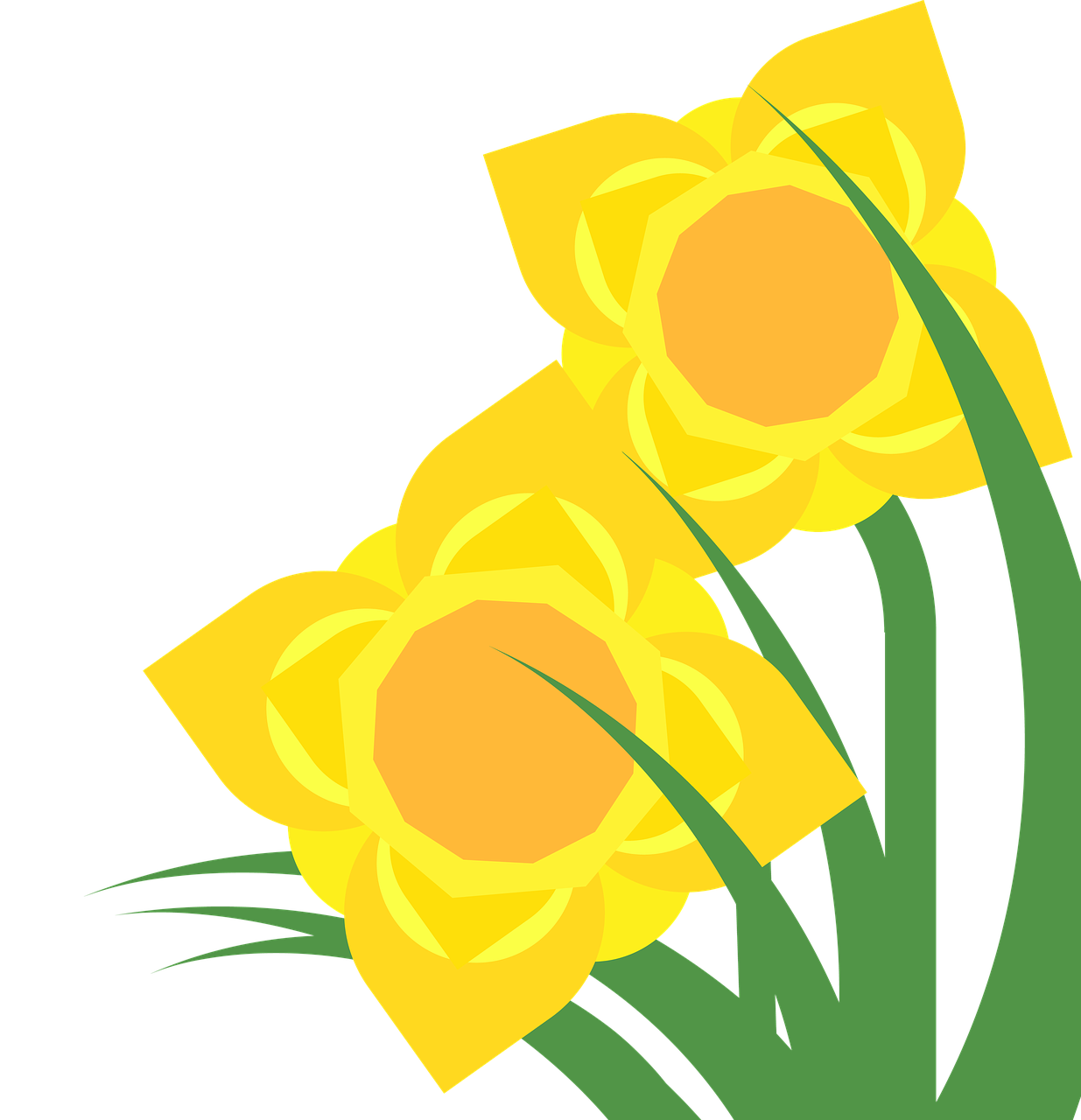 PODZIM - autumn
	na podzim - in autumn
ZIMA - v zimě 
	v zimě - in winter
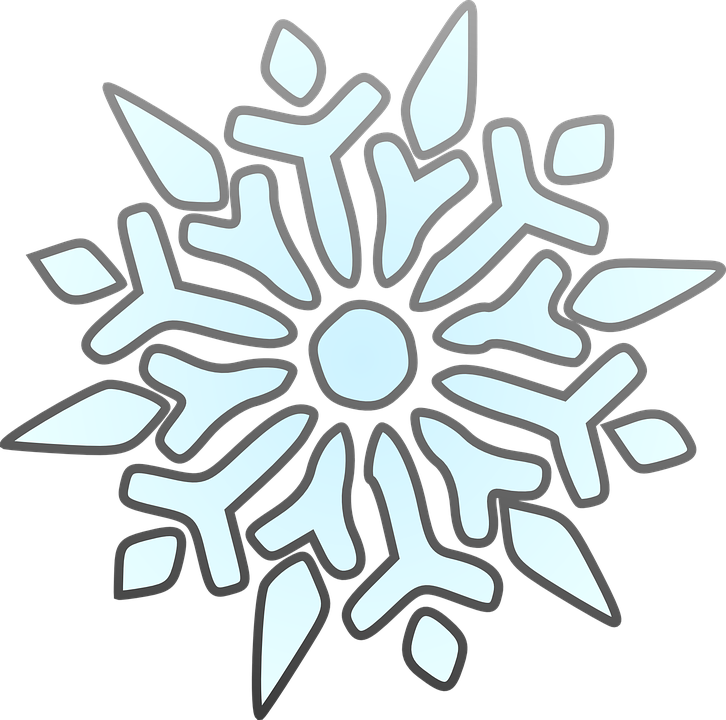 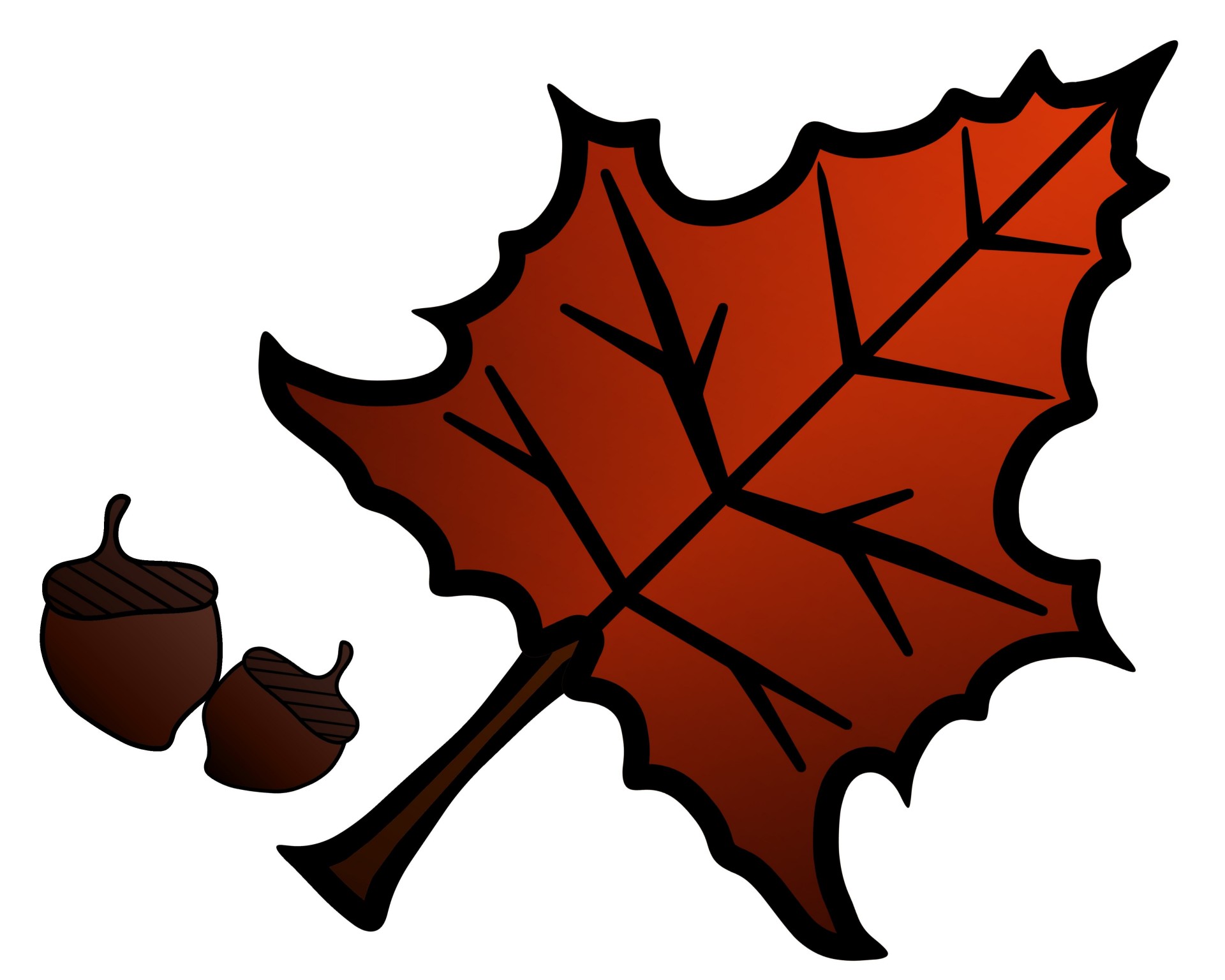